Отчёт о проделанной работе по осуществлению внутреннего муниципального финансового контроля в 2019 году.
Начальник отдела муниципального контроля Исполнительного комитета ЕМР
Гурьев Р.В.
1
Решение Совета Елабужского муниципального района от 13.03.2014  № 399 п. 9 « Об утверждении Положения о порядке взаимодействия муниципальных заказчиков, осуществляющих закупки товаров, работ, услуг для муниципальных нужд с муниципальным органом, уполномоченным на определение поставщиков (подрядчиков, исполнителей)»
2
Распоряжение Исполнительного комитета Елабужского муниципального района от 11.09.2018 года № 300/1  «Об определении структурного подразделения Исполнительного комитета Елабужского муниципального района по осуществлению полномочий внутреннего муниципального финансового контроля в Елабужском муниципальном районе»
3
Проверки в 2019 проведены:
4
Типичные нарушения выявленные в ходе проверок
1) несвоевременные сроки размещения планов - закупок и планов - графиков;
2) отсутствует обоснование соответствия объекта и (или) объектов закупки мероприятию муниципальной программы;
3)  объем заключенных контрактов превышает предельно разрешенный годовой объем закупок;
4) не соблюдены сроки размещения муниципального контракта в Единой информационной системе;
5
Выданы представления
6
http://городелабуга.рф
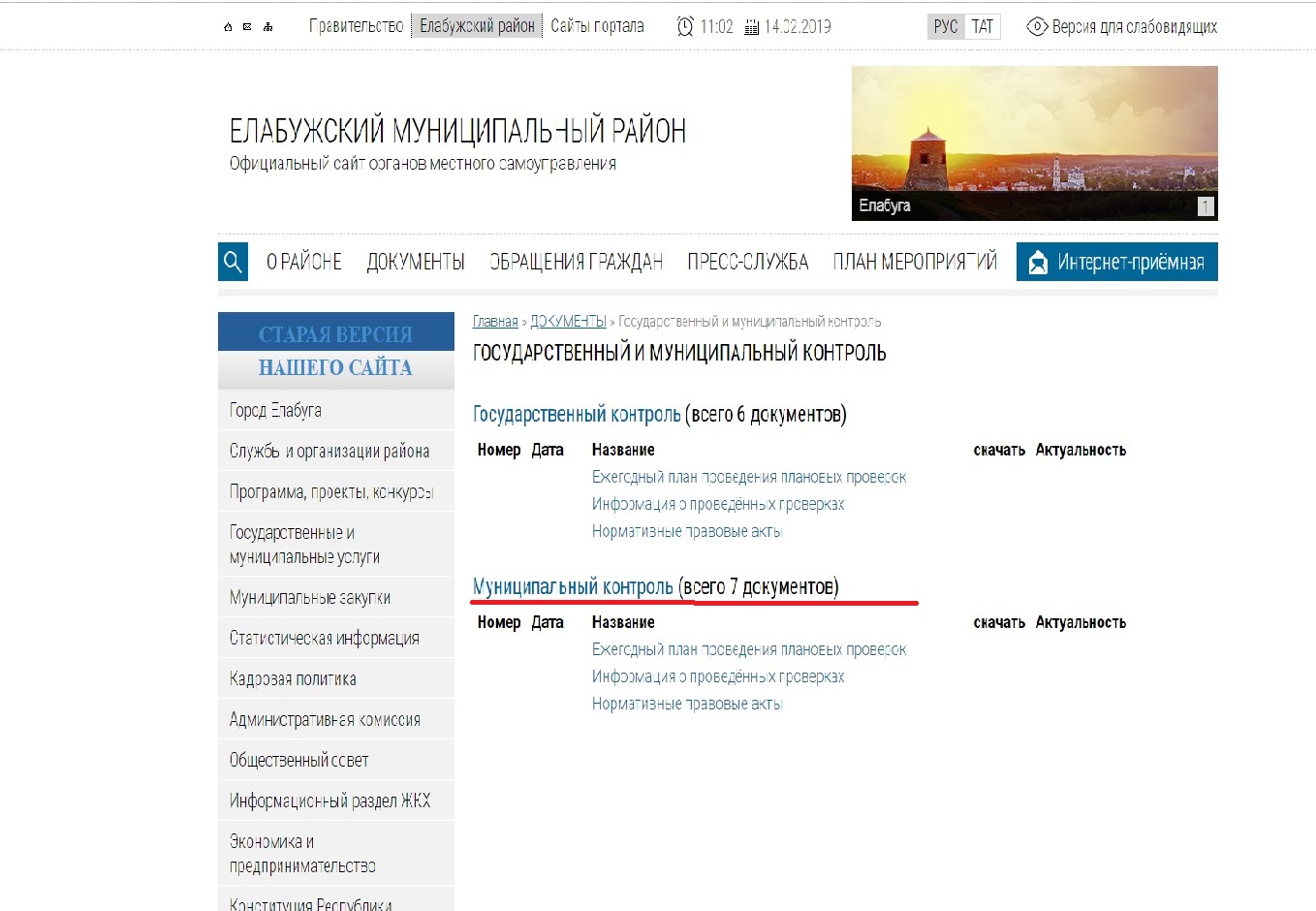 7